Муниципальное дошкольное образовательное учреждение д/с №3 «Светлячок»
Методическая разработка 
«Влияние предметной деятельности на сенсорное развитие детей первой младшей группы»
Образовательная область «Познание»
Аттестационная работа 
на первую категорию 
воспитателя 2 младшей группы
Н.В. Малышевой
город Первомайск 2013 год
Сенсорное воспитание – это основная база, на которой строится всестороннее развитие личности.
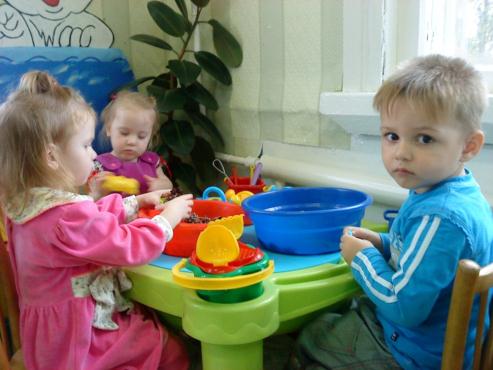 Ранний возраст – «золотая пора» сенсорного воспитания. На этапе раннего детства ознакомление со свойствами предметов играет определяющую роль.
Цель и задачи методической разработки
Цель работы – показать влияние предметной деятельности детей раннего возраста на развитие сенсорных способностей: цвета, формы, величины.
Задачи:
1) Обогащать чувственный опыт детей в разных видах деятельности.
2) Учить обследовать предмет, выделяя форму, цвет, величину.
3)Упражнять в умении устанавливать сходство и различие между предметами.
4)Формировать умение называть свойства предметов.
5)Содействовать развитию элементарной самостоятельности и инициативности деятельности.
Психолого – педагогическое обоснование влияния предметной деятельности на сенсорное развитие
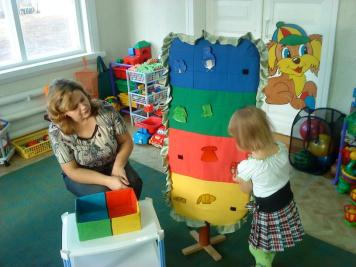 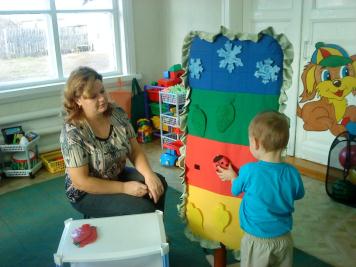 Ожидаемые результаты освоения раздела программы.
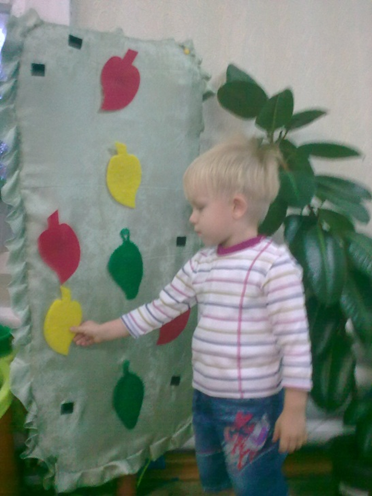 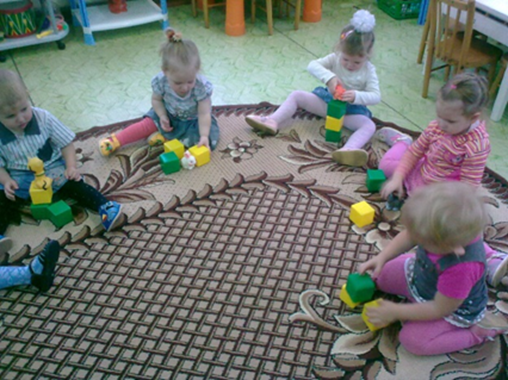 Реализация принципов интеграции
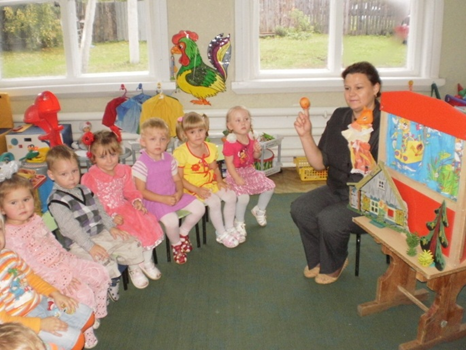 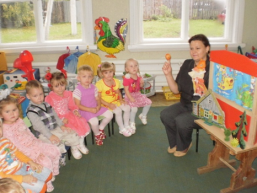 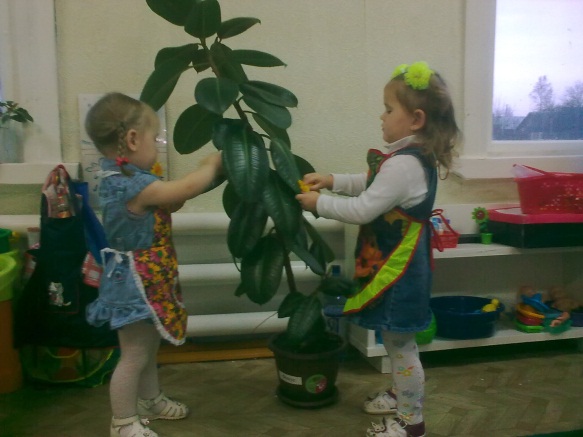 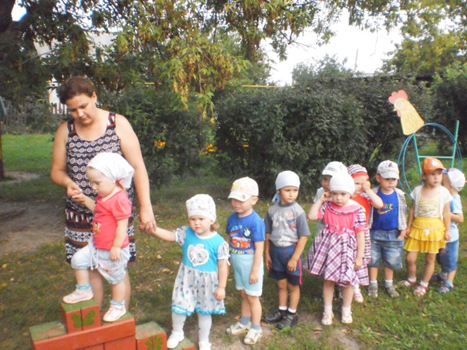 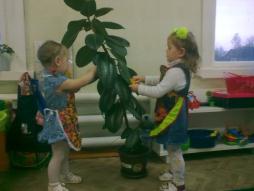 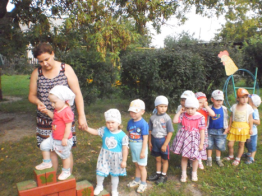 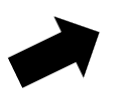 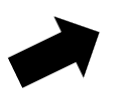 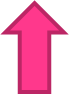 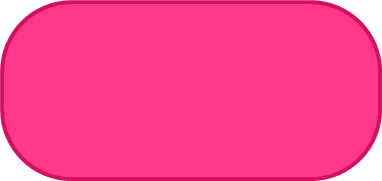 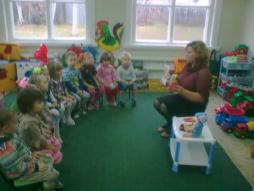 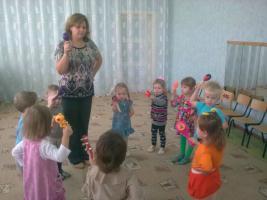 Познавательное развитие
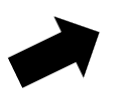 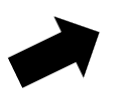 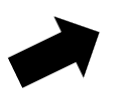 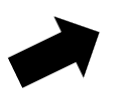 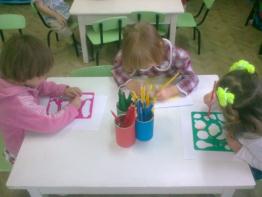 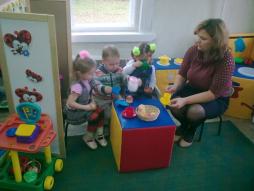 Формы и методы
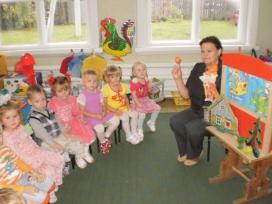 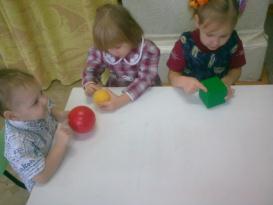 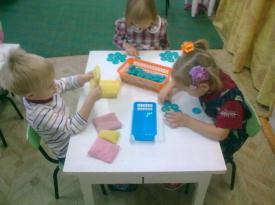 Непосредственно организованная образовательная
деятельность
Обследование
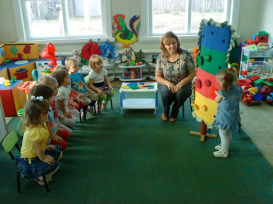 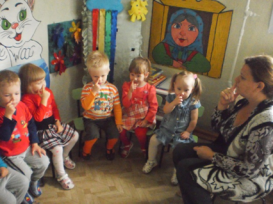 Самостоятельная деятельность
Сравнение
Совместная игра педагога с детьми
Спасибо за внимание!